SCENS
Simulations for Clinical Excellence in Nursing Services
SCENS
Infusion:  Heparin
SCENS
Learning Objectives
Initiate Heparin infusion therapy according to protocol
Monitor Heparin infusion therapy according to protocol
Demonstrate effective communication when caring for the patient receiving Heparin infusion therapy
SCENS
Why?
VHA National patient safety improvement handbook
VHA Directive 1033: Anticoagulation therapy management 
VHA Directive 1014: Safe medication injection practices
Institute for Safe Medication Practices List of High-Alert medications in Acute Care Settings
Joint Commission National Patient Safety Goals
SCENS
Evidence
Computerized system to decrease med errors
Improved accuracy
Decreased med errors
Increase in quality
Standardization of care
Multidisciplinary team focus
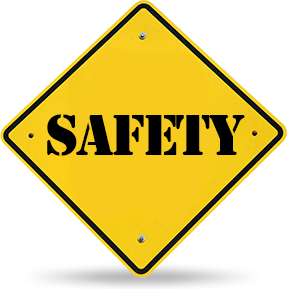 [Speaker Notes: Computerized system to decrease med errors
Improved accuracy
Decreased med errors
Increase in quality
Standardization of Care
Heparin protocol
Multidisciplinary team focus]
SCENS
Heparin
Indications
Acute coronary symptoms**
Deep vein thrombosis
Pulmonary embolism
Prosthetic valves
 Atrial Fibrillation/Flutter
Other as indicated by provider
Risks/Complications
Thrombocytopenia
Bleeding
Death
Does not dissolve existing thrombi/clots
The patient must be in the hospital
[Speaker Notes: Unfractionated Heparin (UFH)
Indications
Acute coronary symptoms** (recommended)
Deep vein thrombosis
Pulmonary embolism
Prosthetic valves
Atrial fibrillation/flutter
Other as indicated by provider
Risks/Complications

Thrombocytopenia
Bleeding
Death
Does not dissolve existing thrombi/clots
The patient must be in the hospital]
SCENS
Best Practice Recommendations
Therapeutic range
Should be stopped for surgery or other invasive procedures (4-6 hours prior)
Monitor for bleeding
If bleeding occurs:
STOP the infusion
Resuscitate the patient
Check aPTT
Notify the provider
Baseline activated partial thromboplastin Test (aPTT)
Before treatment
aPTT, platelets, International Normalized Ratio (INR)
Initial bolus (Per protocol)
Infusion rate(Per protocol)
In consultation with the provider
Monitor platelets
SCENS
Coagulation Cascade Review
Primary Pathway
Final Common Pathway
[Speaker Notes: Intrinsic pathway
Production of Fibrin (Contact Activation Pathway)
Extrinsic pathway
Activated Factor Xa (Tissue Factor Pathway)-**Primary Pathway
Final Common Pathway of Factor X
Thrombin and Fibrin

Heparin
Inactivates thrombin and activated factor X (Xa)
Inhibits thrombin-induced activation of platelets and factors V and VIII
Low molecular weight Heparin
Indirect inhibitor of activated factor X (Xa) which cleaves to factor II to factor IIa
Fixed dose (subcutaneous)
Enoxaparin (Lovenox)
Fondaparinux (Arixtra)
Argatroban (Acova)
Synthetic thrombin inhibitor (Direct)
Sometimes used on patients with Heparin-induced thrombocytopenia
Wafarin (Coumadin)
Inhibits Vitamin K-dependant factors II, VII, IX, and X and proteins C, S, and Z
Tissue plasminogen activator-tPa 
(Alteplase (Activase)
Thrombolytic (fibrinolytic)-breaks down clots
Antidotes
Heparin = Protamine Sulfate
Coumadin = Vitamin K]
SCENS
Nurse-Driven Heparin Infusion
Licensed healthcare provider initiates Nurse Driven protocol

Heparin orders verified by pharmacy

Nurse reviews and verifies the order

Nurse verifies baseline aPTT and platelet level

Nurse calculates initial bolus and infusion rate based on protocol using a standardized tool (signature/initials required)

Second Nurse calculates initial bolus and infusion rate using a separate tool 
(signature/initials required)

Nurse documents initial bolus and infusion rate and time of initiation into template

Patient education about IV Heparin completed

Nurse administers appropriate bolus and infusion

aPTTs are drawn by nurse at scheduled times

aPTTs are run STAT by lab personnel and results available within one (1) hour

Nurse review aPTT result and makes adjustments per Heparin Infusion Protocol

If result is “critical, Nurse caring for patient is contacted by lab personnel, Nurse contacts healthcare provider using ISBAR format and makes adjustments per order

Nurse completes “critical lab documentation”
**(see handout)
[Speaker Notes: <Have the learners refer to handout>
Process to ensure accurate and safe Heparin Infusion administration
Standardize an aPTT time process that is congruent with lab processes and clinical practice to effectively track results
Nurses can confidently and skillfully manage Heparin Infusion protocol
Consistent with National Patient Safety Goal 03.05.01 – Improving the Safety of Using Medications
Licensed healthcare provider initiates Nurse Driven protocol

Heparin orders verified by pharmacy

Nurse reviews and verifies the order

Nurse verifies baseline aPTT and platelet level

Nurse calculates initial bolus and infusion rate based on protocol using a standardized tool (signature/initials required)

Second Nurse calculates initial bolus and infusion rate using a separate tool 
(signature/initials required)

Nurse documents initial bolus and infusion rate and time of initiation into template

Patient education about IV Heparin completed

Nurse administers appropriate bolus and infusion

aPTTs are drawn by nurse at scheduled times

aPTTs are run STAT by lab personnel and results available within one (1) hour

Nurse review aPTT result and makes adjustments per Heparin Infusion Protocol

If result is “critical, Nurse caring for patient is contacted by lab personnel, Nurse contacts healthcare provider using ISBAR format and makes adjustments per order

Nurse completes “critical lab documentation”]
SCENS
Patient/Family Education
Bruising
Bleeding gums
Blood in urine
Bleeding with bowel movements
Pale
Shortness of breath
Dizziness
Headache
Signs of a stroke
Electric razor
Blowing their nose
Clipping fingernails
[Speaker Notes: Bruising
Bleeding gums
Blood in urine
Bleeding with bowel movements
Pale
Shortness of breath
Dizziness
Headache
Intracranial bleed
Signs of a stroke
Specify
Electric razor
Blowing their nose
Clipping fingernails]
SCENS
Priorities
Safety
Infusion pump only
Antidote
Patient must be in the hospital
Identify risk factors
Allergies
Monitor the patient closely
Anticipate any potential needs
Provide patient education
Communication
Therapeutic level
[Speaker Notes: Safety
Identify risk factors
Allergies
Sulfites
Monitor the patient closely
Anticipate any potential needs
Equipment
Supplies
Medications
Antidote
Diagnostics at specific times
Provide patient education
Communication
Patient/family
Staff
Provider
Therapeutic level]
SCENS
Facility Specific
Heparin protocol
Equipment/Supplies
State licensure
Scope of practice
Certifications
Accountability
Documentation
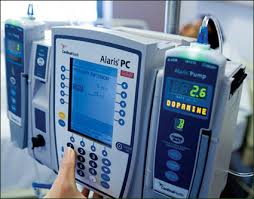 [Speaker Notes: Protocol
<Discuss facility specific process>
Equipment/Supplies
<Review the use of equipment/supplies available>
State licensure
<Discuss who may do what based on licensure>
Scope of practice
Certifications
Job descriptions
Accountability
Documentation
<Discuss pertinent documentation>]
SCENS
Potential Issues
Delays in treatment
Bleeding
Allergies
Thrombocytopenia
Non-therapeutic despite
   increasing rate of infusion
What if…?
SCENS
Summary
Reviewed Heparin infusion therapy initiation according to facility specific protocol
Discussed monitoring Heparin infusion therapy according to protocol
Demonstrated effective communication when caring for the patient receiving Heparin infusion therapy
SCENS
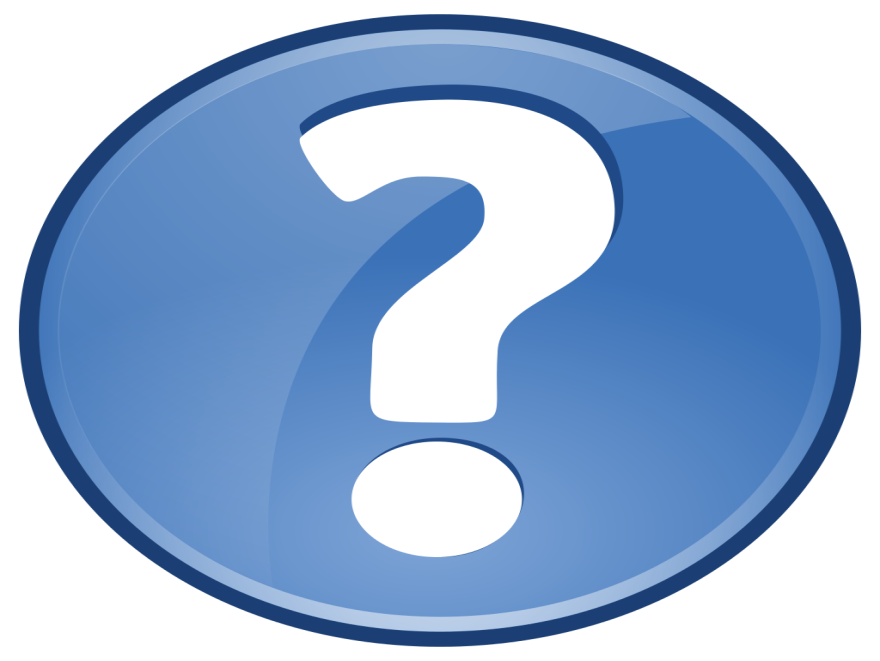 Infusion:  Heparin
SCENS
Betsy Harrison
Sixty-five (65) year-old female is directly admitted from the outpatient clinic for deep vein thrombosis and Heparin infusion. Patient is s/p right hip fracture with open reduction internal fixation (ORIF) three (3) weeks ago. She just returned from a ten (10) hour car trip. The time is 0700.
Medications:
Metoprolol 50mg one time daily
Simvastatin 40mg in the evening
Ibuprofen 400mg three times a day for pain
Allergies:
No known drug allergies (NKDA)
Past Medical History: 
Hypertension, hyperlipidemia, 
      osteoarthritis, right hip fracture d/t fall 
Past Surgical History:
Appendectomy, S/P open reduction 
      internal fixation (ORIF) of the right hip
[Speaker Notes: Provide ISBAR communication prior to scenario.]